Assenza di parete cellulare
Micoplasmi:
Prive di parete cellulare
Le più piccole cellule viventi
Diametro di 0.2 µm
Vivono nel terreno e nelle acque di scarico
Alcune specie vivono nelle mucose umane
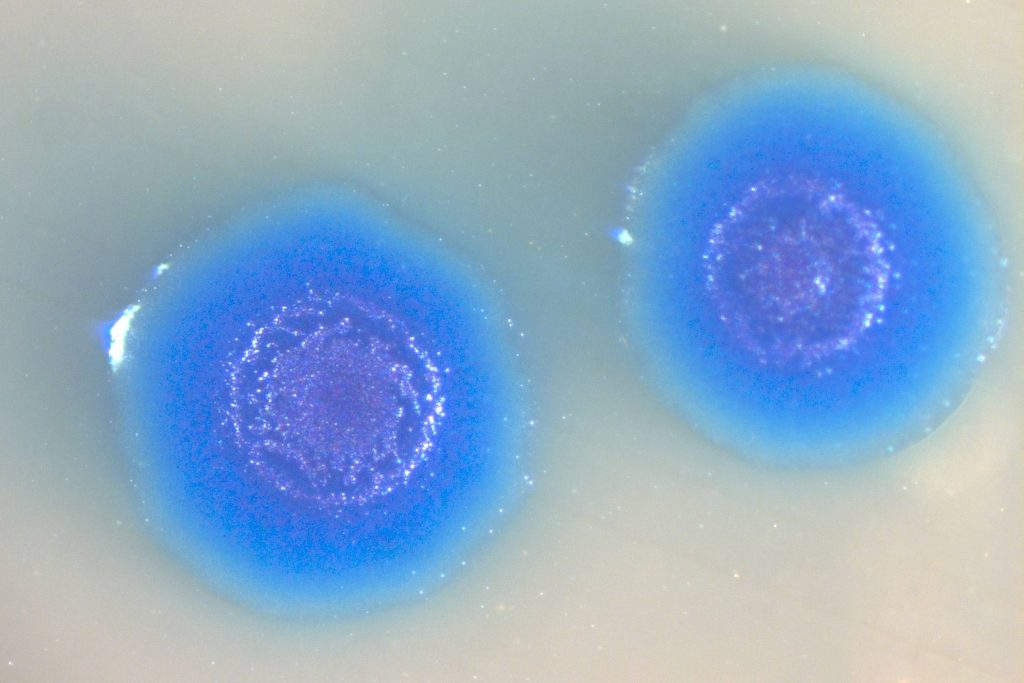 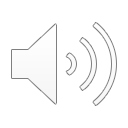 Micoplasma – problema
Problematiche in Laboratorio di Ricerca:
Non si vedono con il microscopio ottico
Non modificano la morfologia delle cellule contaminate
Alterano crescita e caratteristiche biochimiche e/o antigeniche delle cellule in vitro
Visibili solo con microscopio a fluorescenza dopo colorazione del DNA o altre metodiche (tipo PCR o kit in luminescenza)
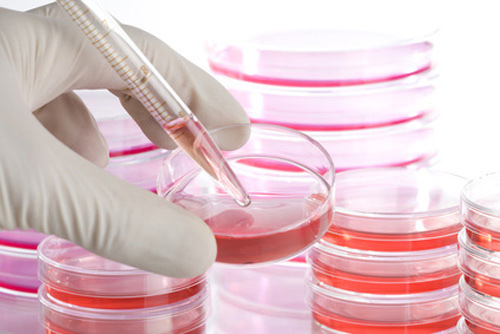 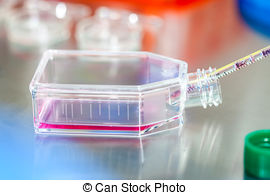 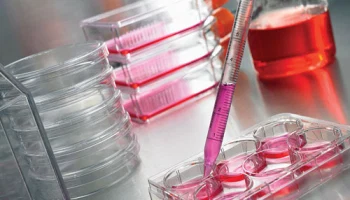 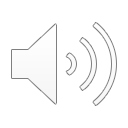 Cianobatteri
Organismi fotosintetici
Catturano energia luminosa e la trasformano in energia chimica
Grazie a questa attività producono Ossigeno
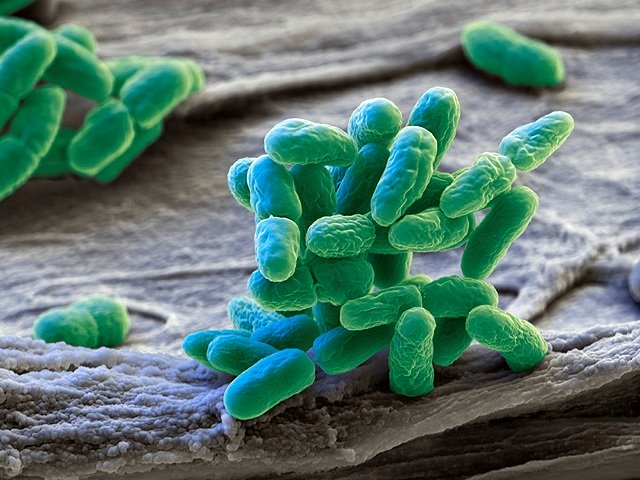 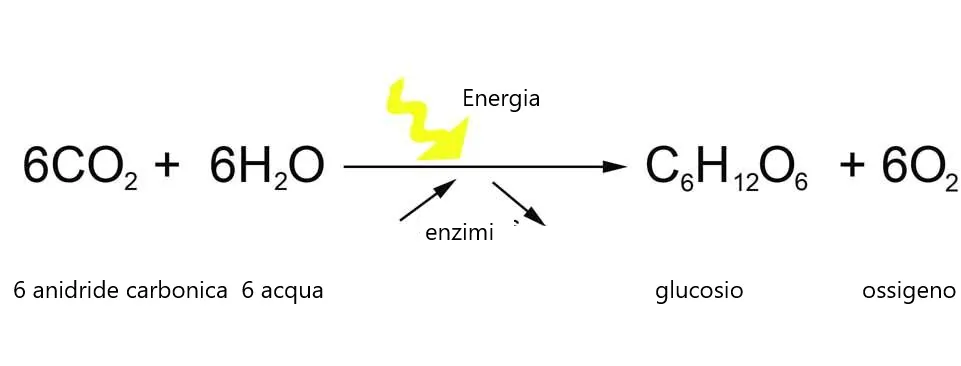 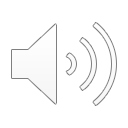 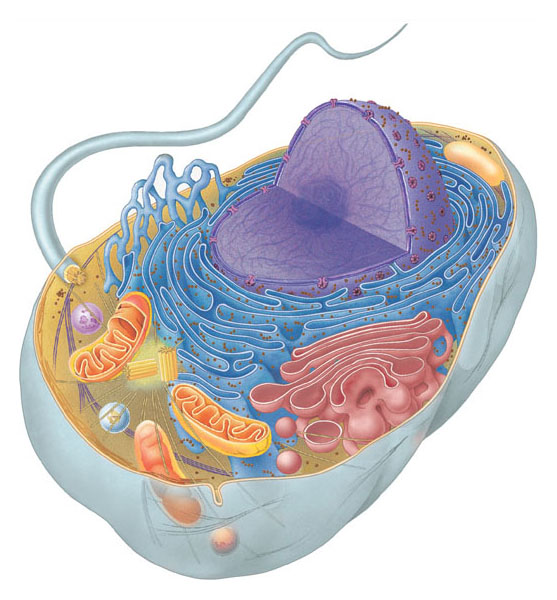 Reticolo 
endoplasmatico liscio
Nucleo
Reticolo 
endoplasmatico 
ruvido
Flagello
Assenti nella 
maggior parte 
delle cellule 
vegetali
Lisosoma
Ribosomi
Centriolo
Apparato 
di Golgi
Perossisoma
Microtubulo
Membrana plasmatica
Filamento 
intermedio
Citoscheletro
Mitocondrio
Microfilamento
Cellule eucarioti
Hanno dimensioni che vanno da 10 a 100 µm
Presentano organuli circondati da membrana
Se sono vegetali, presentano una parete esterna
Hanno un nucleo contenente materiale genetico costituito da più cromosomi lineari
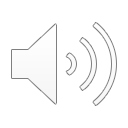 Procarioti vs. eucarioti
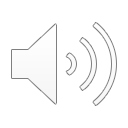 Cellula eucariotica
Cellula animale  eterotrofa
Cellula vegetale  autotrofa
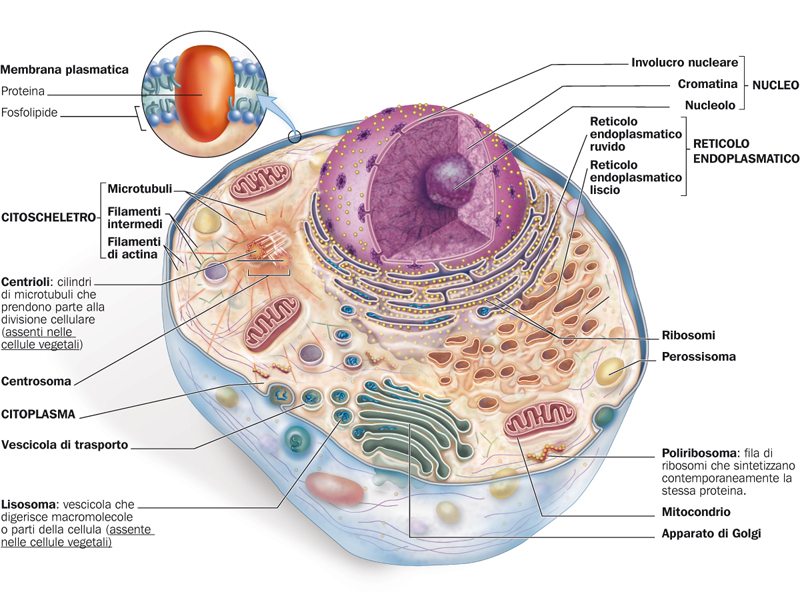 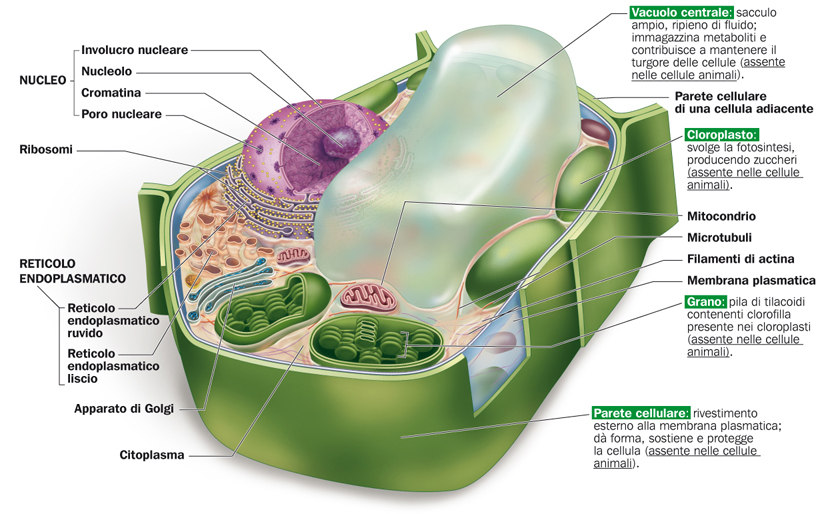 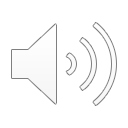 Una cellula animale contiene una varietà di organuli circondati da membrane.
Una cellula vegetale ha alcune strutture che sono assenti in una cellula animale, come i cloroplasti e una parete cellulare rigida.
Membrana – vantaggi della compartimentalizzazione
1. Creazione di un microambiente nel quale enzimi, substrati e cofattori sono concentrati: aumenta il numero di interazioni.
2. Controllo degli ambienti chimici: pH, conc. ioni, ecc…
3. Sostanze pericolose (farmaci) sono sequestrate in organuli adeguati.
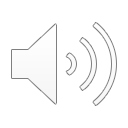 Testa idrofilica
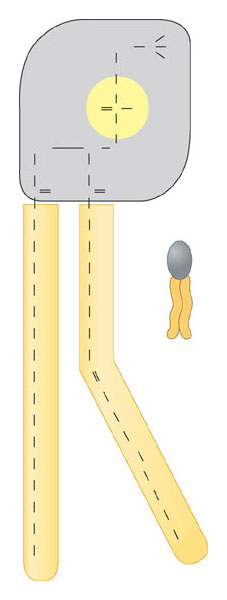 CH3
+
N
CH2
CH3
CH3
CH2
O
O–
P
O
O
CH2
CH
CH2
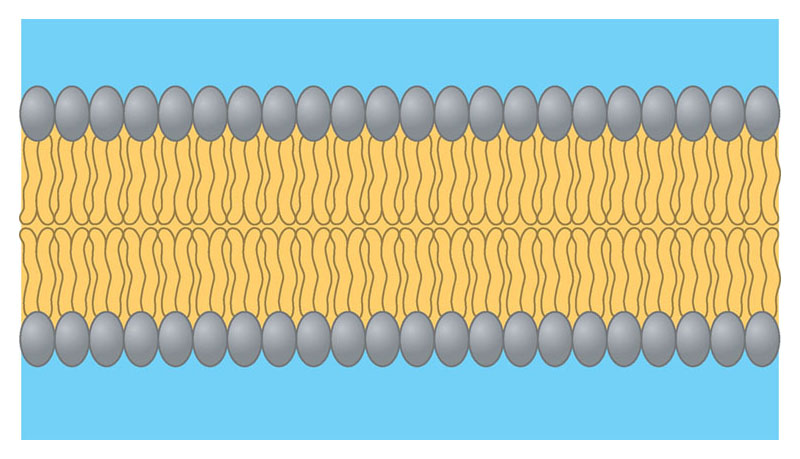 O
O
O
O
C
C
Schema di un 
fosfolipide

natura ANFIPATICA
Acqua
Teste 
idrofiliche
CH2
CH2
CH2
CH2
CH2
CH2
CH2
CH2
Code 
idrofobiche
CH2
CH2
CH2
CH2
CH
CH2
CH
CH2
CH2
CH2
CH2
CH2
CH2
CH2
CH2
CH2
CH2
CH2
CH2
CH2
CH2
Acqua
CH2
CH3
Code idrofobiche
CH3
Membrana – la struttura
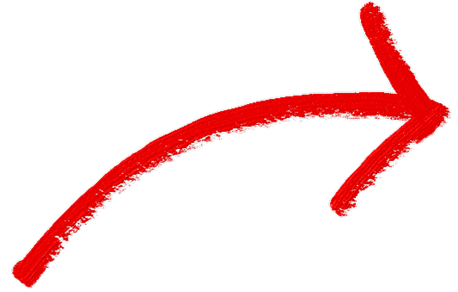 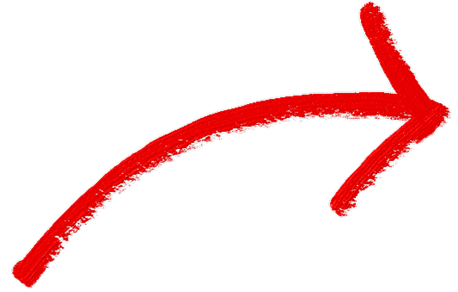 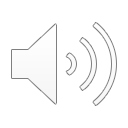 Membrana – le caratteristiche
È costituita da un doppio strato di fosfolipidi che hanno le teste polari rivolte verso l’esterno e le code apolari verso l’interno (natura ANFIPATICA).
Possiede proteine di membrana che possono essere integrali o periferiche.
Presenta carboidrati legati a proteine di membrana (glicoproteine) o a lipidi (glicolipidi).
Contiene colesterolo.
Le molecole al suo interno si possono muovere lentamente nel doppio strato - modello a mosaico fluido.
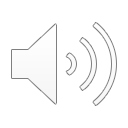 Membrana – le caratteristiche
Separa il compartimento interno da quello esterno – permette il self assembly. 
Regola gli scambi tra i due ambienti.
Costituisce una barriera selettiva (semipermeabile).
Presenta una componente proteica che svolge un importante ruolo nella regolazione dei trasporti cellulari.
Recepisce segnali dall’esterno (ormoni, anticorpi, virus).
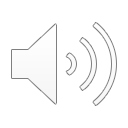 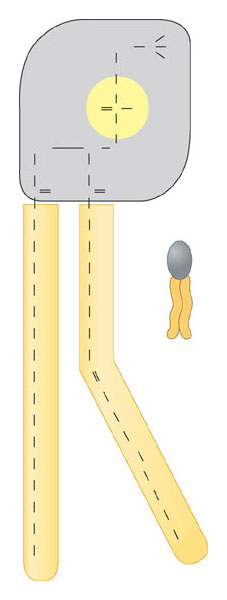 CH3
+
N
CH2
CH3
CH3
CH2
Testa idrofilica
O
O–
P
O
O
CH2
CH
CH2
O
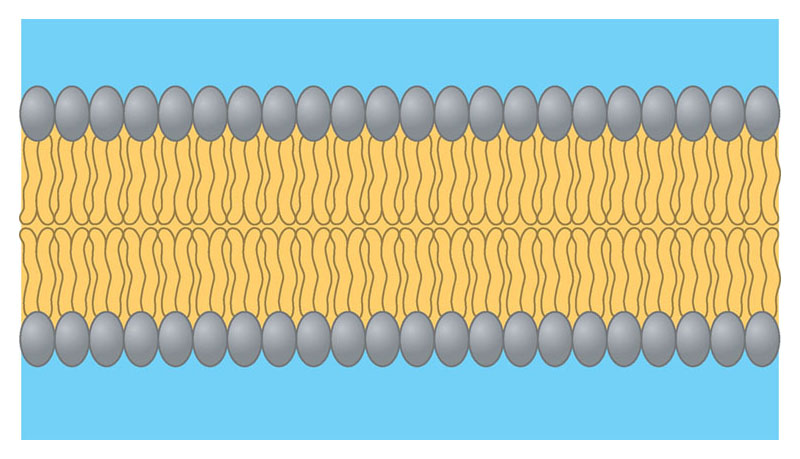 O
O
O
C
C
Acqua
Teste 
idrofiliche
CH2
CH2
CH2
CH2
CH2
CH2
CH2
CH2
Code 
idrofobiche
CH2
CH2
CH2
CH2
Code idrofobiche
CH
CH2
CH
CH2
CH2
CH2
CH2
CH2
CH2
CH2
CH2
CH2
CH2
CH2
CH2
CH2
CH2
Acqua
CH2
CH3
CH3
Fosfolipidi
Gruppo polare
Gruppo fosfato
Glicerolo
Acido grasso saturo
La membrana plasmatica è costituita principalmente da fosfolipidi e proteine organizzati in un modello a mosaico fluido.
Costituito da una componente polare:
Un gruppo polare (colina, serina, inositolo)
Gruppo fosfato
Glicerolo
Una componente apolare: 
Due catene di acido grasso (una satura e l’altra insatura) 
Si organizzano in una struttura stabile a due strati – doppio  strato fosfolipidico.
Acido grasso insaturo
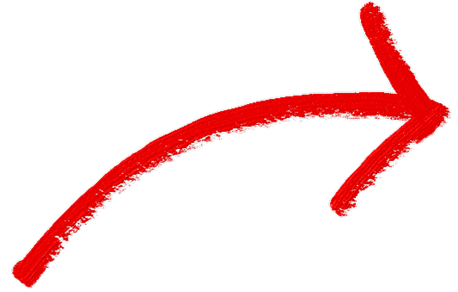 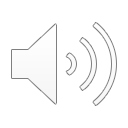 Fosfolipidi – il ruolo del colesterolo
Il colesterolo regola la fluidità delle membrane inserendosi tra le molecole dei fosfolipidi (di solito in prossimità di un acido grasso insaturo).
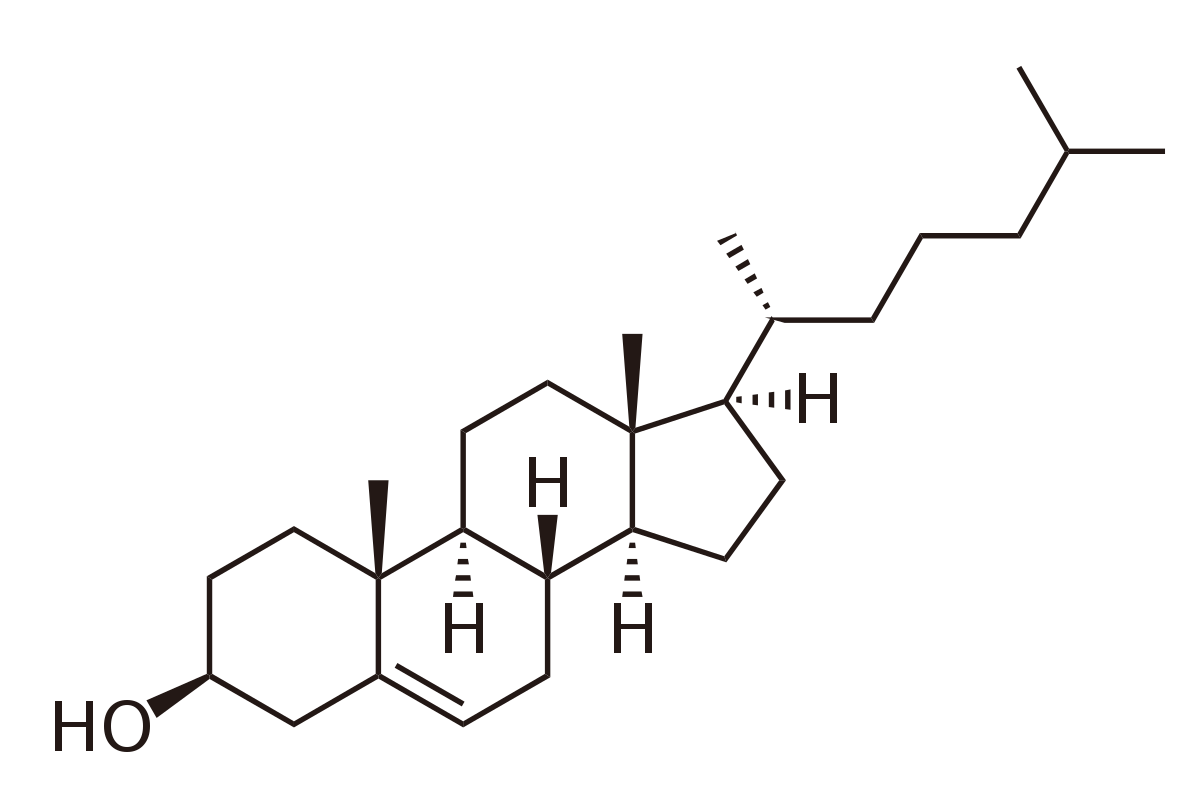 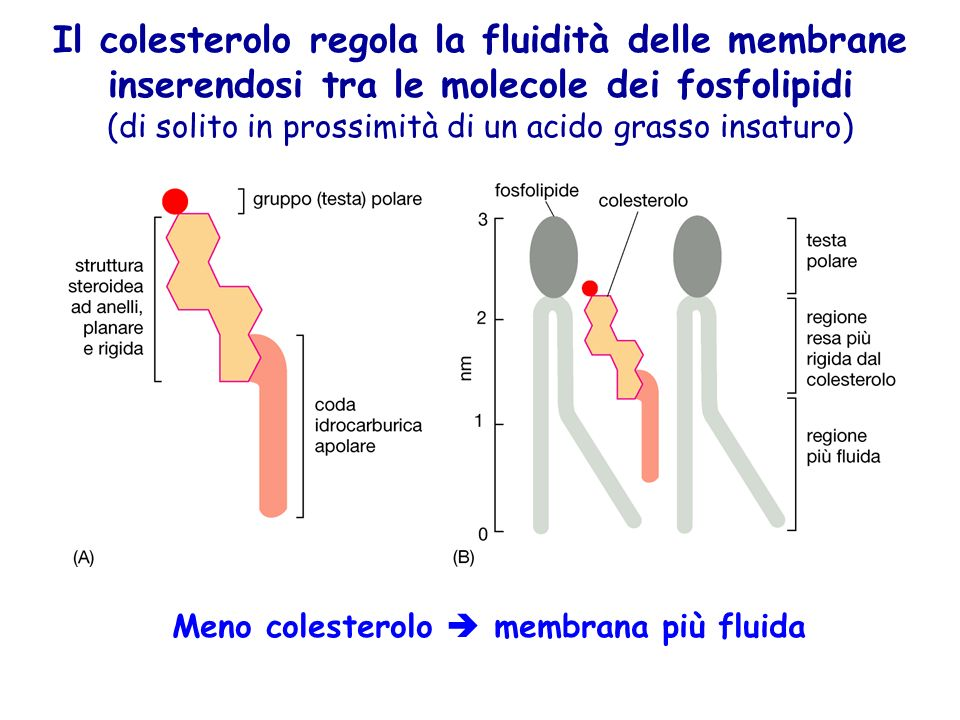 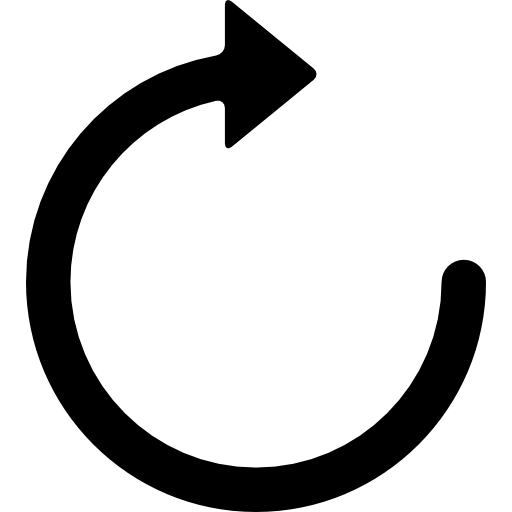 Colesterolo
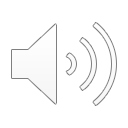